Nautilus
Year 1
[Speaker Notes: Sing Up Music – Year 1: Nautilus 
 
Musical focus: Active listening (musical signals, internalising beat, draw to music, movement /actions), electronic music. 
Pieces: Nautilus by Anna Meredith. 
Number of lessons: 3 x 40-minute lessons. 

About the unit
Enter the zany world of Anna Meredith’s Nautilus! This iconic, futuristic sounding piece is characterised by its heavy beat and rising pitch patterns. Through this music, pupils will develop their feeling and understanding of pitch, beat, and duration. They will listen actively to the piece, interpreting its gestures in dance. They will engage imaginatively with the piece by drawing to the music. Finally, they will compare their interpretations with contrasting animations and videos, discovering that music can be interpreted in a myriad of ways. 
 
Lesson 1: Explore Nautilus through movement and active listening. 

Lesson 2: Draw to music – engage imaginatively with the music. 

Lesson 3: Compare interpretations of the piece. 
 
Written for Sing Up by Rosie Walton with contributions from Charlotte Law-Higgs.]
Musical learning
Perform actions to music, reinforcing a sense of beat.
Respond to musical signals and musical themes using movement, matching movements to musical gestures in the piece.
Develop awareness of duration and the ability to move slowly to music.
Create art work, drawing freely and imaginatively in response to a piece of music.
[Speaker Notes: Musical learningMost children will be able to: 

Perform actions to music, reinforcing a sense of beat. 

Respond to musical signals and musical themes using movement, matching movements to musical gestures in the piece. 

Develop awareness of duration and the ability to move slowly to music. 

Create art work, drawing freely and imaginatively in response to a piece of music. 
 
Pupils needing more support:  
Some pupils may not have done this kind of activity before. It takes some courage and creating to respond expressively to music, in movement and in art from. If any pupils need some guidance give them some ideas to start them off. 

With movement, give pupils some ideas to include in their movements such as high, low, wide, slow, fast, spin, short or outstretched limbs etc. 

In terms of art, some initial shapes or marks on the page might help as a reference point. Some questions that might help pupils include: what shapes do the sounds look like? Are there repetitions? Do you think the sound translates into a straight line or curved or spiky? Is it high or low? 

Ask other adults in the room to support pupils who find the drawing/moving tasks a little daunting.  
 
Pupils needing further challenge:  
Some pupils might like to try and score the piece in more detail.  

Can pupils identify certain moments in the piece where instruments come in? 

Some pupils might enjoy performing improvised dancing to the rest of the class.  

Ask confident pupils to sit/accompany less confident/able pupils.]
Key words
Pitch: the highness or lowness of a note.
Tempo: beat – a continuous steady pulse that occurs in music. This could be compared to a ticking clock or a pumping heart.
Duration: the length of a sound, often counted in beats. For instance, a 4-beat note should be counted ‘1,2,3,4’.
[Speaker Notes: Key words

Pitch: the highness or lowness of a note. 

Tempo: beat – a continuous steady pulse that occurs in music. This could be compared to a ticking clock or a pumping heart. 

Duration: the length of a sound, often counted in beats. For instance, a 4-beat note should be counted ‘1,2,3,4’.]
Lesson 1
Explore Nautilus through movement and active listening.
Learn about composer Anna Meredith.
Explore the piece using movement.
Feel the beat using whole body movements.
[Speaker Notes: Lesson 1Explore Nautilus through movement and active listening. 
 
Lesson objectives  
Children will: 
 
Learn about composer Anna Meredith. 

Explore the piece using movement. 

Feel the beat using whole body movements. 
 
Resources 
 
This lesson you will need: 

Sing Up Music PowerPoint – Year 1: Nautilus (PPT slides 4 – 11). 

Nautilus by Anna Meredith. Performed by Anna Meredith. https://open.spotify.com/album/7IjNWdNec6pdPRU5aW5FI0?si=1pPin1fFQw65BB-1N40rBA&nd=1 Audio recording via Spotify, on the album Varmints. 

Official animated video of Nautilus by Anna Meredith. https://www.youtube.com/watch?v=Vajhs2wBeCU 

Downloadable PDF resource  – Nautilus musical map. https://www.singup.org/fileadmin/user_upload/Music_Teaching/Sing_Up_Music_resources/Y1_Listen3_Nautilus_Musical_map.pdf 

A large, open space suitable for movement. 

Equipment – access to an interactive whiteboard. 

Equipment – a video recording device and stand. 

Equipment/props – paper plates, enough for 1 per child (optional). 

Before you begin – lesson checklist
A few reminders to help you prepare for delivering the lesson:
Enable content in the PowerPoint to make sure any video and audio content will play.
Double check all the video links work, and any online content is still available.
Remind yourself of the lesson objectives.
Gather together the resources you will need and set up your space as required.
Ensure you are logged in to your Sing Up account.
NB: where they appear in a PowerPoint slide, play song icons and any weblinks can be opened by: right click > link > open link. Weblinks in the notes section can be copied and pasted into an internet browser window.]
Warm-up: Bossy signals game
Sit in a circle and listen out for these sung signals
‘Now our hands go up’ – raise your hands above your head.
‘Now our hands go down’ – lower your hands then ‘tickle’ your fingers on the floor.
‘Stay just where you are’ – leave your hands in the air.
Can you copy the movements? The order might get mixed up so listen carefully!
Sometimes you’ll hear just the notes, no words.
[Speaker Notes: Lesson 1
Warm-up
5 minutes 

Note to teacher: before introducing the children to Meredith’s piece, warm up the children’s listening ears and bodies using the suggested warm-ups and focus building activities. 

Play the ‘Bossy signals’ game. 

This game provides an engaging way to develop children’s active listening skills and awareness of pitch. 

Sit in a circle on the floor. 

Sing the phrase ‘now our hands go up’ (to the notes C, D, E, F, G) and raise your hands up above your head. 

Then sing ‘now our hands go down’ (G, F, E, D, C) lowering your hands, then ‘tickling’ your fingers on the floor. 

Ask the children to copy your movements as you sing the different phrases. Repeat this several times. 

When your hands are in the air, you could introduce a further signal – ‘stay just where you are’ (G, G ,G, G, G), singing on a single pitch. 

Mix these signals up. Can you catch the children out by changing the order of the signals or by repeating a signal several times? The children will have to listen carefully to play the game successfully. 

You could extend the game by singing the signals at different speeds, inviting the children to reflect the tempo in their movements. 

You could also try singing the signals without words to a neutral sound or nonsense syllable (e.g. ‘pom, pom, pom, pom, pom’ or ‘wa, wa, wa, wa, wa’). This will require the children to recognise the signal by listening to the direction of the pitches without the words to help them (for instance, listening to whether the pitch moves up, moves down, or stays the same).   
 
(5 minutes)]
About the composer
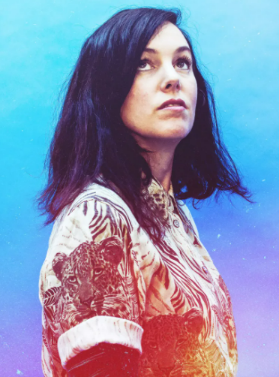 This is the composer of Nautilus, Anna Meredith.
She is also a producer and performer.
She is Scottish.
Her music covers lots of different styles.
[Speaker Notes: Lesson 1

Main activity
35 minutes 

About the composer – Anna Meredith. 

Introduce pupils Anna Meredith, who is a contemporary, Scottish composer, producer, and performer. 

Her innovative music spans many genres including classical, pop, techno, and experimental rock. 

Meredith’s eclectic tastes developed in childhood. She said about herself as a teenage clarinettist: ‘I loved honking my way through things like Swan Lake… Then I got interested in grunge, trashy ‘90s Ibiza anthems and pop. I loved the volume.’ (Quote taken from a Guardian Interview with Fiona Maddocks 08 July, 2018).  

(3 minutes)]
Explore Nautilus – first impressions
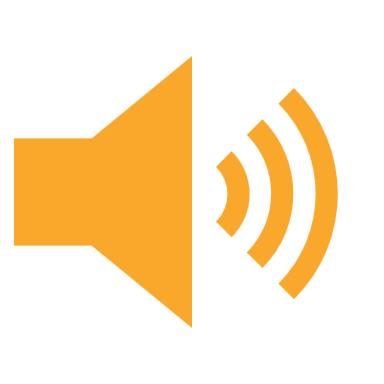 Close your eyes and listen to the music (fade out at 2:19).
Q: What does the music make you think of?
Q: How does it make you feel?
[Speaker Notes: Lesson 1

Main activity (cont.)

Explore Nautilus – first impressions. 

Invite the children to close their eyes and listen to the piece.  

If you are using the video version, keep it minimised – don’t reveal it yet.  

Fade the music out at around 2:19. 

Gather the children’s thoughts about the piece: 
 
What does it make them think of? 

How does it make them feel?  

(5 minutes)]
Explore Nautilus – feel the beat
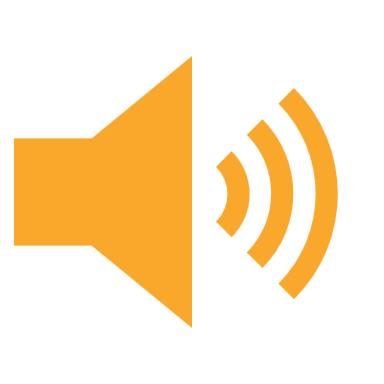 Move to a steady beat crouching down, low to the floor. Tap the floor or perform low waving gestures or finger flicks.
Show the beat up high e.g. waving hands in the air to keep the beat.
Find ways to move from low to high while keeping the beat. You could experiment with zig zagging or twisting movements, rising upwards.
[Speaker Notes: Lesson 1

Main activity (cont.)

Explore Nautilus – feel the beat using whole body movements. 

Practise some gestures before putting them together with the music. 

A throbbing beat runs throughout the piece. Explore ways of showing this steady beat on different levels: 

First, invite the children to find ways of moving to a steady beat when crouching down, low to the floor. You might try tapping the floor to the beat or performing low waving movements or finger flicks. 

Next, show the beat up high. You could wave your hands in the air to the beat. 

Then find ways of moving from low to high, and high to low whilst keeping the beat. 

You could experiment with zig zagging or twisting movements, rising upwards.     
 
(5 minutes)]
Explore Nautilus – match movements to music
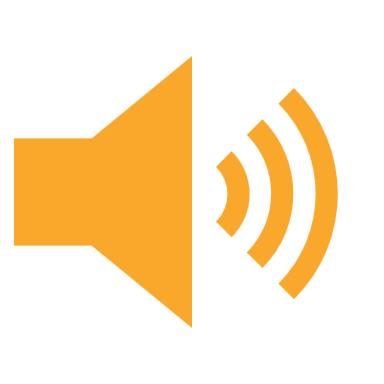 Match your movement to the music. Focus on the low, high, and rising sounds in the piece. Use the listening map as a guide:
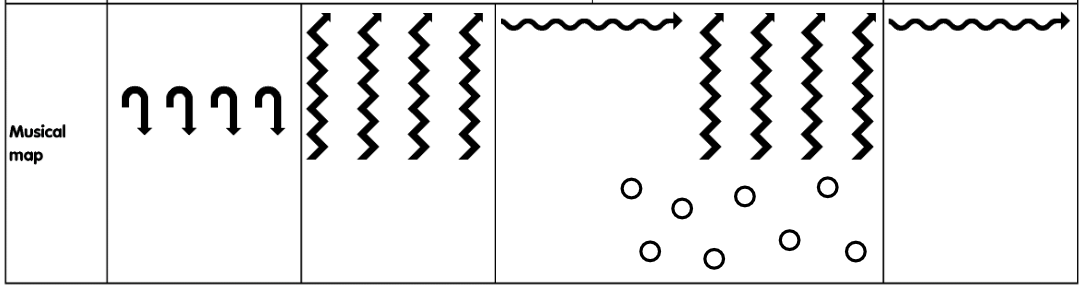 [Speaker Notes: Lesson 1
Main activity (cont.)

Explore Nautilus– match movements to the music. 

Listen again to the music, focusing on the low, high, and rising sounds within the piece. 

Match the movements practised with the gestures in the music. 

Use the listening map as a guide, displaying it on the board for all to see.  

This might take a bit of time and pupils might need encouragement to move freely, so be prepared to demonstrate some moves, as the adult in the room.  
 
(5 minutes)]
Explore Nautilus – explore duration
At 0:58 you will hear 4-beat long notes played by a tuba. 
One person will break from the circle and perform large underwater swimming or striding motions.
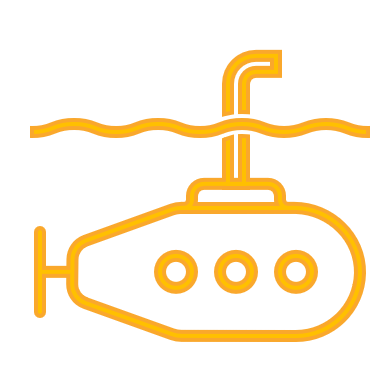 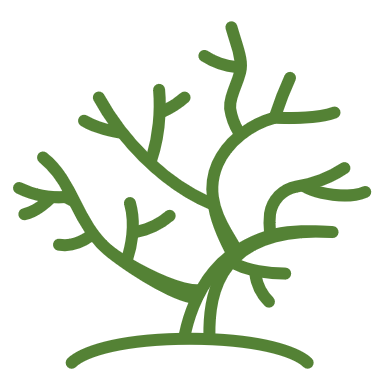 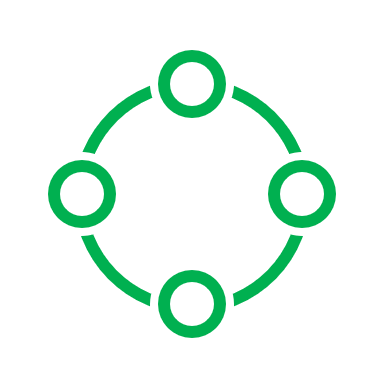 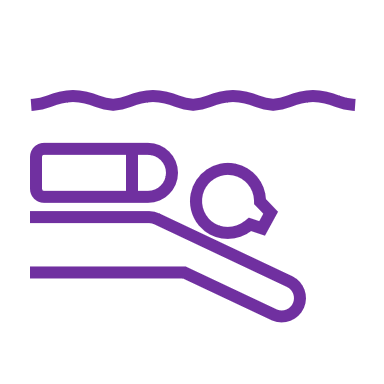 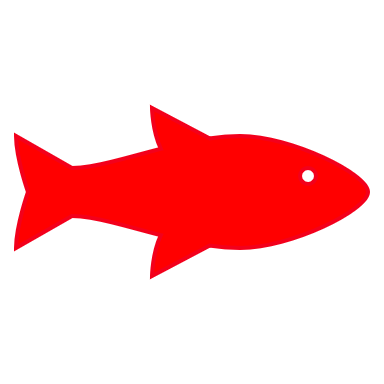 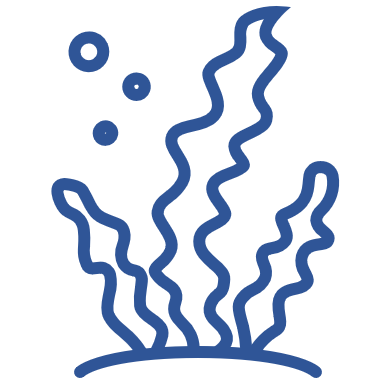 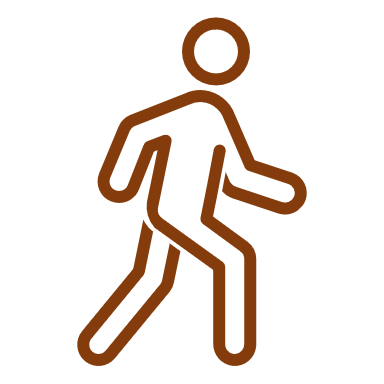 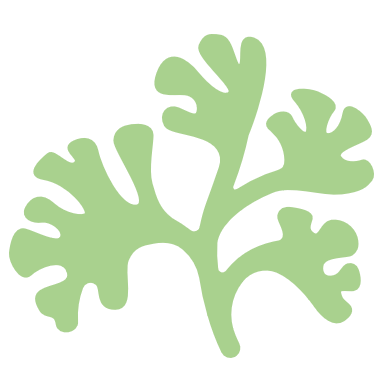 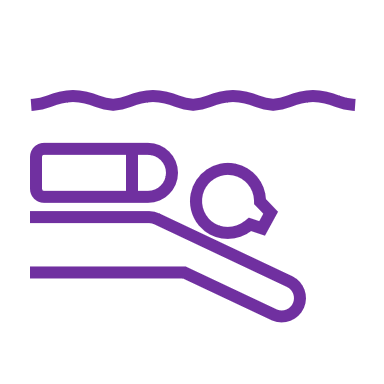 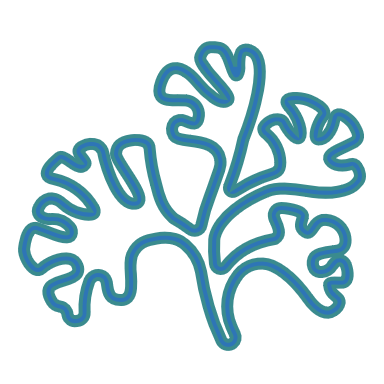 [Speaker Notes: Lesson 1
Main activity (cont.)

Explore Nautilus – explore duration. 

At 0:58 in the piece, (in the official video animation version) you will hear a series of 4-beat durations played by a tuba. These long brass notes could be represented by a child, or group of children, performing large underwater swimming or striding motions. 

The children could move forward from the circle and enjoy moving around the space with slow, ‘gluey’ movements. Count ‘1,2,3,4’ to help them, ensuring that each movement starts on the first beat and lasts a full 4 beats. 

The rest of the class should continue to perform the movement sequence described further above. Refer to the listening map to see how the two different musical ideas combine.   

Record the performance on a video capturing device. 

Play the recording back to the children for them to enjoy and appraise.   

(10 minutes) 

Explore Nautilus – add a prop (optional). 

Once you have developed your movement piece, you could add a further element by equipping each child with a paper plate. 

Practise performing the dance with a paper plate in your hands. You will find that this will help focus the children’s movements.   

Alternatively, record the performance on an iPad or other video capturing device. 

Play the recording back to the children for them to enjoy and appraise.   

(5 minutes)]
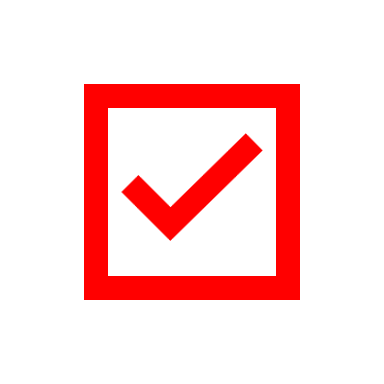 Learnt about composer Anna Meredith.
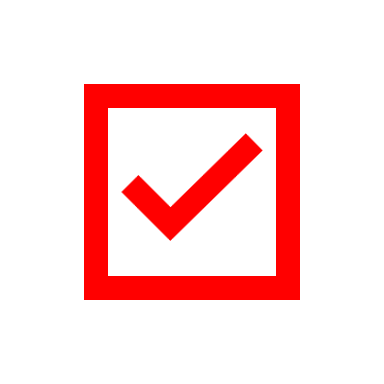 Explored Nautilius using movement.
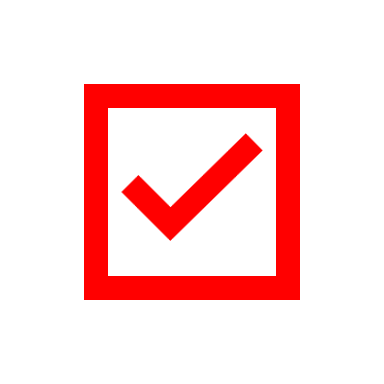 Felt the beat using whole body movements.
[Speaker Notes: Lesson 1

Conclusion 
2 minutes  
Briefly review what has been covered in the lesson.   
Today we have:  
Learnt about composer Anna Meredith. 

Explored Nautilus using movement. 

Felt the beat using whole body movements. 

(2 minutes)]
Lesson 2
Draw to music – engage imaginatively with the music.
Use our bodies to demonstrate a sense of beat inside ourselves.
Explore sounds as images. 
Draw pictures to the music.
[Speaker Notes: Lesson 2Draw to music – engage imaginatively with the music. 
 
Lesson objectives 
 Children will: 
 
Use their bodies to demonstrate an internal sense of beat.  

Explore sounds as images. 

Draw pictures to the music. 

Resources 
 
This lesson you will need: 

Sing Up Music PowerPoint – Year 1: Nautilus (PPT slides 12 – 19). 

Instruments – a drum for keeping a beat. 

Downloadable PDF resource  – Nautilus musical map. https://www.singup.org/fileadmin/user_upload/Music_Teaching/Sing_Up_Music_resources/Y1_Listen3_Nautilus_Musical_map.pdf 

Wall space to create a display of pupil artwork. 

Stationery – paper and coloured pencils/pens. 

Online resource – internet search results for images of ‘graphic scores’. 

Equipment – access to an interactive whiteboard. 

Nautilus by Anna Meredith. Performed by Anna Meredith. https://open.spotify.com/album/7IjNWdNec6pdPRU5aW5FI0?si=1pPin1fFQw65BB-1N40rBA&nd=1 Audio recording via Spotify, on the album Varmints. 

Official animated video of Nautilus by Anna Meredith. https://www.youtube.com/watch?v=Vajhs2wBeCU 

Before you begin – lesson checklist
A few reminders to help you prepare for delivering the lesson:
Enable content in the PowerPoint to make sure any video and audio content will play.
Double check all the video links work, and any online content is still available.
Remind yourself of the lesson objectives.
Gather together the resources you will need and set up your space as required.
Ensure you are logged in to your Sing Up account.
NB: where they appear in a PowerPoint slide, play song icons and any weblinks can be opened by: right click > link > open link. Weblinks in the notes section can be copied and pasted into an internet browser window.]
Warm-up: Play the ‘Shapes’ game
Make shapes with your body:
Make a big shape
Make a small shape
[Speaker Notes: Lesson 2

Warm-up
10 minutes  
Play the ‘Shapes’ game. 

Note to teacher: this playful movement game helps children to establish an inner sense of beat and an awareness of different length durations. Moving slowly can be challenging for children as it requires them to have good balance. This game helps them to practise this skill in readiness for the Nautilus dance in the activity that follows later in the unit. 

Standing in a space, ask the children to form their bodies into a big shape and then a small shape. 

(2 minutes)]
Warm-up: Play the ‘Shapes’ game
‘Melt’ slowly from big to small over a count of 8.
Make a big shape
Make a small shape
[Speaker Notes: Lesson 2

Warm-up (cont.)
Play the ‘Shapes’ game. (cont.)

Then ask them to ‘grow’ from their small to their big shape over eight counts, again accompanying on a drum and counting out loud. 

Perform the same growing and shrinking movements over 4 counts, then 2 counts, and finally over just 1 beat. The children will have great fun as they speed up their movements! 

(4 minutes)]
Warm-up: Play the ‘Shapes’ game
Grow your shape from small to big over a count of 8.
Make a big shape
Make a small shape
[Speaker Notes: Lesson 2

Warm-up (cont.)
Play the ‘Shapes’ game. 

Now perform this as a whole sequence, moving from big to small and then from small to big over 8, 4, 2, and then just 1 beat.  

As the children become familiar with this activity you could stop counting out loud but continue to tap the beats on the drum. This will encourage the children to count inwardly – an important musical skill. 

(4 minutes)]
Explore sounds as images
Watch the first 40 seconds of the video.
What shapes can you see?
Do the shapes match the music?
[Speaker Notes: Lesson 2

Main activity
25 minutes 

Explore sounds as images. 

Watch the first 40 seconds of the animated official video of Anna Meredith’s Nautilus, which shows some images appear on screen that link to the sounds that are playing. Can pupils spot shapes? Symbols etc? The jaws at the start that open and close intime with the music, for example.  
   
(3 minutes)]
These pictures show music
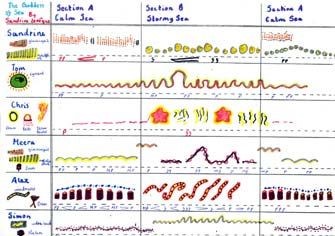 [Speaker Notes: Lesson 2

Main activity

Explore sounds as images (cont.).

Do a quick internet search for images of music graphic scores and have a look at some of the results that come up – there are two examples on the slide. 
Can pupils describe what they see?
   
(3 minutes)]
Draw to the music
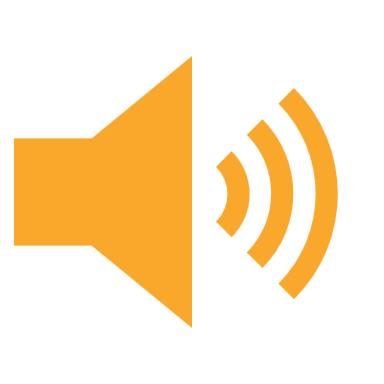 Listen to the music.

Can you draw what you hear?
Can you use different colours?
Can you draw shapes, patterns, or symbols?
[Speaker Notes: Lesson 2

Main activity (cont.)

Draw to the music. 

After listening to the music, or whilst it is playing, invite the children to draw what they have heard/are hearing.  

It might be helpful to give pupils the choice of a blank page or one that is split into sections, or that maybe has some prompts or images.  

Their drawings could be gestural – involving colours, shapes, and patterns – or symbolic. 

Talk to the children as they draw. 

(16 minutes)

Once the pieces have been created, ask children to talk about why they have chosen to draw the music that way.
Ask pupils to talk about their drawings to a partner or to the rest of the class.
Write down their verbal responses and attach their quotes to their artwork. 

Create a gallery of their work. 

(6 minutes)]
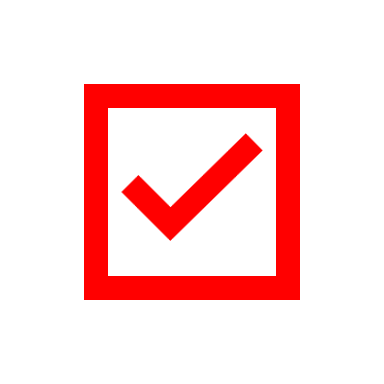 Used our bodies to show the beat we feel inside us.
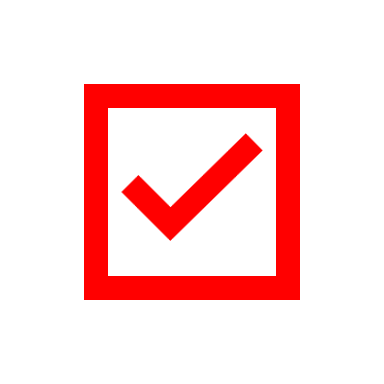 Explored sounds as images.
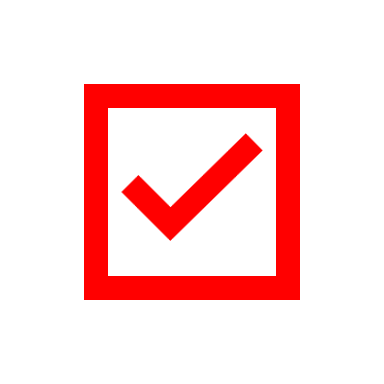 Drawn pictures to the music.
[Speaker Notes: Lesson 2

Conclusion
2 minutes
Briefly review what has been covered in the lesson. Today we have:
Used our bodies to show our internal sense of beat.  

Explored sounds as images. 

Drawn pictures to the music. 

(2 minutes)]
Lesson 3
Compare interpretations of the piece.
Compare different version of the same piece of music.
Identify differences and similarities and how music can tell a story. 
Talk about personal preferences.
[Speaker Notes: Lesson 3Compare interpretations of the piece.
 
Lesson objectives
Children will:
 
Compare different version of the same piece of music.

Identify differences and similarities and how music can tell a story. 

Talk about personal preferences.
 
Resources
This lesson you will need:

Sing Up Music PowerPoint – Year 1: Nautilus (PPT slides 20 – 27).

A large, open space suitable for movement.

Stationery – paper and coloured pencils/pens.

Nautilus by Anna Meredith. Performed by Anna Meredith.https://open.spotify.com/album/7IjNWdNec6pdPRU5aW5FI0?si=1pPin1fFQw65BB-1N40rBA&nd=1Audio recording via Spotify, on the album Varmints.

Official animated video of Nautilus by Anna Meredith.https://www.youtube.com/watch?v=Vajhs2wBeCU

Live video of Nautilus by Anna Meredith. Performed by Anna Meredith and her band.https://www.youtube.com/watch?v=unx1eXLSORg

Tremble by Scottish Ballet.https://www.youtube.com/watch?v=6XSIDcl-KyACo-choreographed and directed by Jess and Morgs films, and set to Nautilus.

Prada Spring/Summer 2014 Women’s clothes advert.https://www.youtube.com/watch?v=jVq9b2EZcqg&t=28sFeaturing Nautilus.

Before you begin – lesson checklist
A few reminders to help you prepare for delivering the lesson:
Enable content in the PowerPoint to make sure any video and audio content will play.
Double check all the video links work, and any online content is still available.
Remind yourself of the lesson objectives.
Gather together the resources you will need and set up your space as required.
Ensure you are logged in to your Sing Up account.
NB: where they appear in a PowerPoint slide, play song icons and any weblinks can be opened by: right click > link > open link. Weblinks in the notes section can be copied and pasted into an internet browser window.]
Warm-up: Move to the music
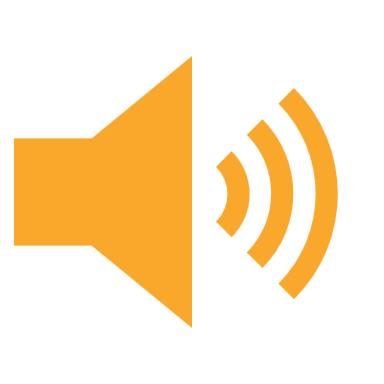 Match your movement to the music. Focus on the low, high, and rising sounds in the piece. Use the listening map as a guide:
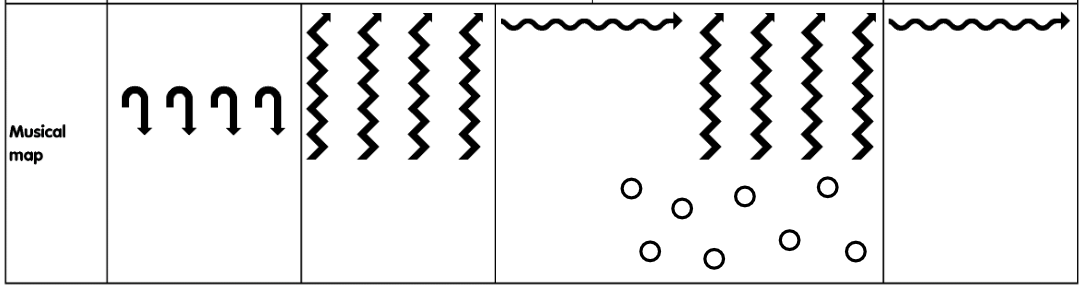 [Speaker Notes: Lesson 3

Warm-up
5 minutes

Move to the music.

Give pupils the opportunity to explore the piece through movement again.

Focus on the low, high, and rising sounds within the piece. 

Match the movements; practised in an earlier lesson, with the gestures in the music:

Move to a steady beat crouching down, low to the floor. Tap the floor or perform low waving gestures or finger flicks.

Show the beat up high e.g. waving hands in the air to keep the beat.

Find ways to move from low to high while keeping the beat. You could experiment with zig zagging or twisting movements, rising upwards.

Use the listening map as a guide, displaying it on the board for all to see.  

(5 minutes)]
What are opinions?
An opinion is how you think or feel about something.
Your opinion might be unlike someone else’s, and both are valid.  
People respond in different ways to art and music, as well as lots of other things.
Nautilus has been used to create different types of art. 
Today we are going to look at an animation, a ballet, and an advertisement. All use Nautilus.
[Speaker Notes: Lesson 3

Main activity
30 minutes

Compare interpretations of the piece.

This piece is open to many different interpretations. Watch the videos suggested in the resources list – the official animated version, the ballet interpretation, the advert, and the live performance.

The 4 pieces combined are about 20 minutes long, so it might be worth breaking up the listening, or just watch sections of the pieces as opposed to the entirety of each video. 

Pupils might want to make notes on paper or on individual whiteboards about their thoughts, or rate each video out of ten, with one being the lowest score and ten the highest. 

What are opinions?

Talk to pupils about the word ‘opinion’ and that people respond to music in different ways. 

Your opinion might be unlike someone else’s, and both are valid.  

They might have examples of songs or music that they like that others aren’t so keen on, for example. 

(5 minutes)]
Animation and ballet interpretations
[Speaker Notes: Lesson 3

Main activity (cont.)

Compare interpretations of the piece (cont.).

This piece is open to many different interpretations. Watch the videos suggested in the resources list – the official animated version, the ballet interpretation, the advert, and the live performance.

The 4 pieces combined are about 20 minutes long, so it might be worth breaking up the listening, or just watch sections of the pieces as opposed to the entirety of each video. 

Pupils might want to make notes on paper or on individual whiteboards about their thoughts, or rate each video out of ten, with one being the lowest score and ten the highest. 

Start with the original animated video.

Play some of the video without sound at first, and discuss with pupils how the images convey feelings, emotions, movement, volume, speed etc. 

Put the sound back on and let them watch some of the animation. 

(5 minutes)

Watch the ballet interpretation. 

How is a story told in this video without speech? 

Discuss costume, dance, settings etc and how characterisations are created. 

How do the dancers respond to the music?

(5 minutes)]
Advert and live recording
[Speaker Notes: Lesson 3

Main activity (cont.)

Compare interpretations of the piece (cont.).

This piece is open to many different interpretations. Watch the videos suggested in the resources list – the official animated version, the ballet interpretation, the advert, and the live performance.

The 4 pieces combined are about 20 minutes long, so it might be worth breaking up the listening, or just watch sections of the pieces as opposed to the entirety of each video. 

Pupils might want to make notes on paper or on individual whiteboards about their thoughts, or rate each video out of ten, with one being the lowest score and ten the highest. 

Watch the advert (from 00:30).

Is this interpretation different to the others? 

If so, how?

Perhaps pupils find it funnier, more colourful? 

As with the other video ask them questions about what they’ve seen and heard, and how the features of the video work together. 

(5 minutes) 

Finally, watch the live recording.

Show the children how the piece was created by playing the class the video of Meredith and her band playing the piece. 

Did they imagine it to be like that?

What do they think of it?

(7 minutes)]
What did you think?
Which is your favourite video and why?
Which video works best with the music?
Can you rank the videos from most favourite to least favourite?
Which is the class favourite?
[Speaker Notes: Lesson 3

Main activity (cont.)

Discuss with pupils the following…

Which is the children’s favourite video? Why?

Which video do they think works best with the music?

Could they rank them in terms of favourite to least? Which is the class favourite?

(3 minutes)]
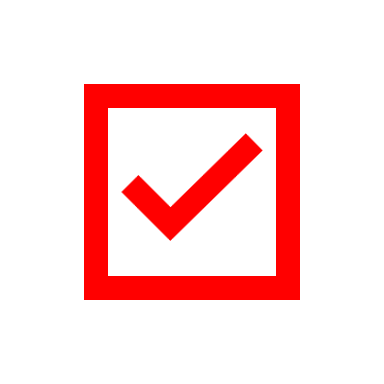 Compared different versions of the same piece of music.
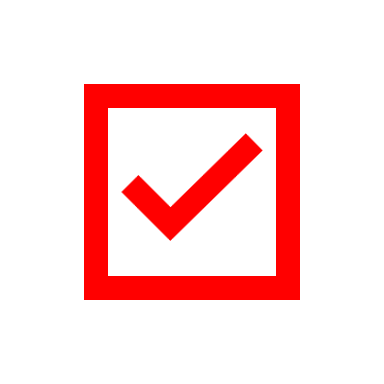 Identified differences and similarities and how music can tell a story.
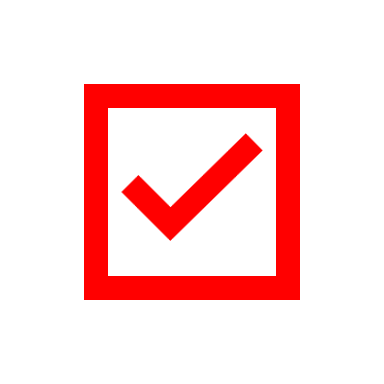 Talked about personal preferences.
[Speaker Notes: Lesson 3

Conclusion
5 minutes
Briefly review what has been covered in the lesson. Today we have:
Compared different versions of the same piece of music.

Identified differences and similarities and how music can tell a story. 

Talked about personal preferences.

(2 minutes)]
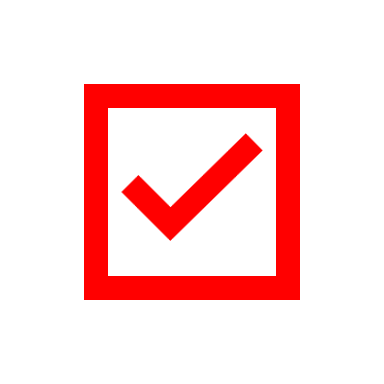 Can we perform actions to the beat of music?
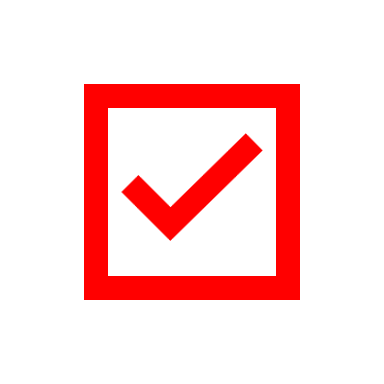 Can we match movements to musical gestures in the piece?
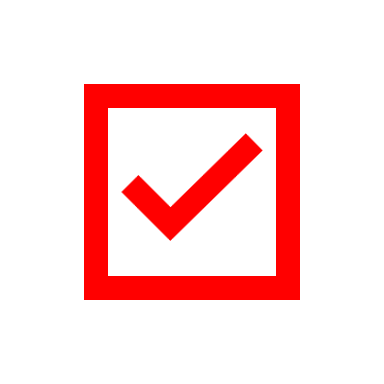 Can we move slowly to music?
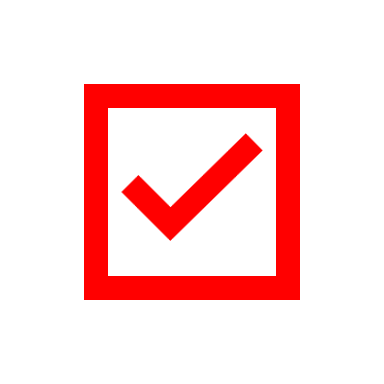 Can we create artwork in response to a piece of music?
[Speaker Notes: Lesson 3

Conclusion (cont.)

Check progress for the unit – how did we do?
Can children perform actions to music, reinforcing a sense of beat?

Can children respond to musical signals and musical themes using movement, matching movements to musical gestures in the piece?

Can children develop awareness of duration and the ability to move slowly to music?

Can children create art work, drawing freely and imaginatively in response to a piece of music?

(3 minutes)]
Additional material
Further listening
[Speaker Notes: Additional material
Further listening
Examples of related music to watch/listen to and explore, complementary to the unit activity and focus.]
Connect it
BBC Ten Pieces:
Connect it by Anna Meredith
https://www.bbc.co.uk/programmes/p02b5cqg
[Speaker Notes: Further listening

Connect it by Anna Meredith. From BBC Ten Pieces.https://www.bbc.co.uk/programmes/p02b5cqgAnother piece by this composer/performer using just bodies to create sound. This piece could be used as additional listening, for comparing, or as the basis for similar music and movement based activities as those that feature in this unit.]
Sandstorm
Written byJaakko Salovaara and Ville Virtanen.Performed byDarude.
[Speaker Notes: Further listening

Sandstorm by Jaakko Salovaara and Ville Virtanen. Performed by Darude.https://www.youtube.com/watch?v=erb4n8PW2qwAn example of electronic music that builds in a similar way to Nautilus.]